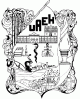 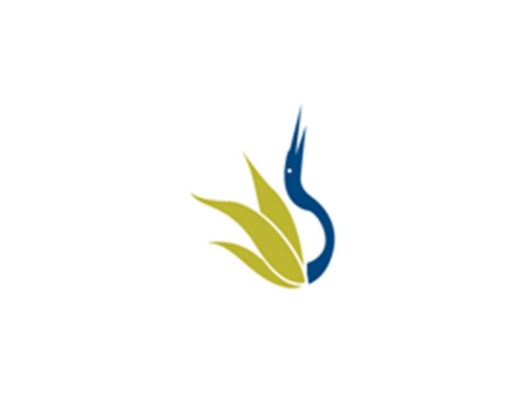 UNIVERSIDAD AUTÓNOMA DEL ESTADO DE HIDALGO
ESCUELA SUPERIOR DE ZIMAPÁN
Licenciatura en Derecho

Tema: «DELITOS EN MATERIA MIGRATORIA”

Lic. Noemí Romero Arciniega

Julio- Diciembre 2016
Tema: «Delitos en Materia Migratoria»


Resumen:
Los Delitos en Materia Migratoria, se encuentran sancionados y tipificados como tales en la Ley de Migración, versan principalmente sobre cuestiones de tráfico de indocumentados e internarse a un país determinado sin la documentación respectiva.
Palabras clave:
Migración, mexicanos, extranjeros, tránsito, trámite migratorio, indocumentado, Visa
Objetivo general:
Los alumnos identificarán en la Ley en Materia Migratoria, los presupuestos básicos que configuran las acciones u omisiones tipificadas como delitos en materia migratoria
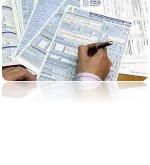 1.- Objeto de la Ley Migratoria
Se encarga de regular lo relativo a la entrada y salida de mexicanos y extranjeros al territorio de los Estados Unidos Mexicanos, salvaguardando todos los derechos de los que entran y salen del territorio Mexicano, de igual modo cuida el tránsito y la estancia de los extranjeros en el mismo, en un marco de respeto, protección y cuidado de cada uno de sus Derechos Humanos, mismo que da contribución al desarrollo nacional, así como de preservación de la soberanía y de la seguridad nacionales.
CONCEPTOS FUNDAMENTALES EN MATERIA MIGRATORIA
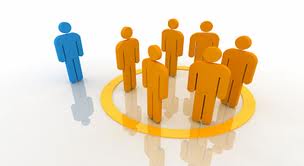 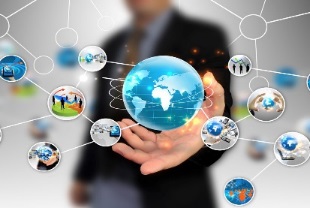 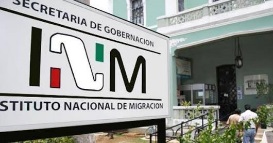 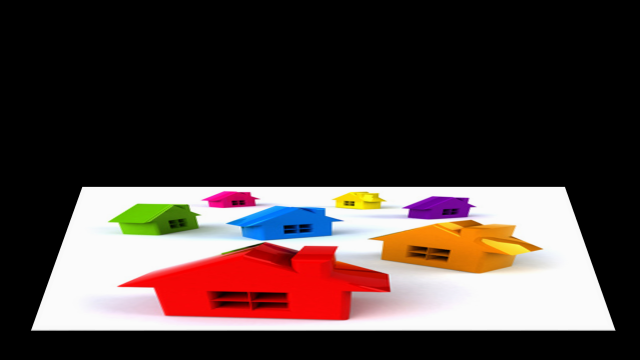 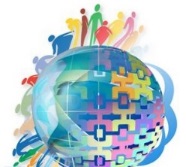 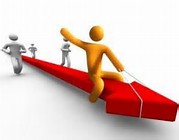 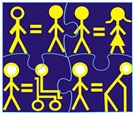 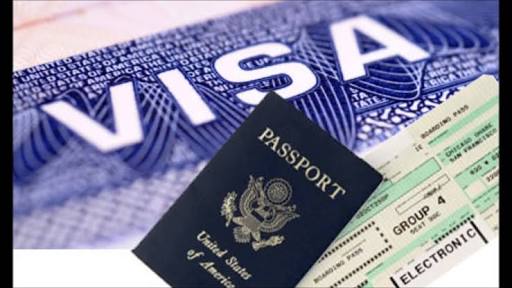 4.- De los Delitos en Materia Migratoria
Artículo 159. Se impondrá pena de ocho a dieciséis años de prisión y multa de cinco mil a quince mil días de salario mínimo general vigente en el Distrito Federal, a quien:
 
I. Con propósito de tráfico lleve a una o más personas a internarse en otro país sin la documentación correspondiente, con objeto de obtener directa o indirectamente un lucro;
 
II. Introduzca, sin la documentación correspondiente, a uno o varios extranjeros a territorio mexicano, con objeto de obtener directa o indirectamente un lucro, o
 
III. Albergue o transporte por el territorio nacional, con el objeto de obtener directa o indirectamente un lucro, a uno o varios extranjeros con el fin de evadir la revisión migratoria.
 
Para efectos de la actualización del delito previsto en este artículo, será necesario que quede demostrada la intención del sujeto activo de obtener un beneficio económico en dinero o en especie, cierto, actual o inminente.
 
No se impondrá pena a las personas de reconocida solvencia moral, que por razones estrictamente humanitarias y sin buscar beneficio alguno, presten ayuda a la persona que se ha internado en el país de manera irregular, aun cuando reciban donativos o recursos para la continuación de su labor humanitaria.
Artículo 160. Se aumentarán hasta en una mitad las penas previstas en el artículo anterior, cuando las conductas descritas en el mismo se realicen:
I. Respecto de niñas, niños y adolescentes o cuando se induzca, procure, facilite u obligue a un niño, niña o adolescente o a quien no tenga capacidad para comprender el significado del hecho, a realizar cualquiera de las conductas descritas en el artículo anterior;
II. En condiciones o por medios que pongan o puedan poner en peligro la salud, la integridad, la seguridad o la vida o den lugar a un trato inhumano o degradante de las personas en quienes recaiga la conducta, o
III. Cuando el autor material o intelectual sea servidor público.
Artículo 161. Al servidor público que auxilie, encubra o induzca a cualquier persona a violar las disposiciones contenidas en la presente Ley, con el objeto de obtener directa o indirectamente un lucro en dinero o en especie, se le impondrá una pena de cuatro a ocho años de prisión y multa de quinientos hasta un mil días de salario mínimo general vigente en el Distrito Federal.
Artículo 162. En los casos de los delitos a que esta Ley se refiere, el ejercicio de la acción penal por parte del Ministerio Público de la Federación se realizará de oficio. El Instituto estará obligado a proporcionar al Ministerio Público de la Federación todos los elementos necesarios para la persecución de estos delitos.
Hipótesis:
Detienen a José Pérez Pérez Conocido como el coyote, que traficaba gente a Estados Unidos, cobraba $20,000.00 el viaje, fue detenido en Michoacán llevaba una combi con 20 personas.

Detienen a persona introduciendo al país a 20 personas hondureñas por el lado de Chiapas que se dirigían a Estados Unidos. 

Detienen a señora que daba asilo a extranjeros en bodegas para evitar la revisión migratoria.
Bibliografía


Ponce ,R . F.  (2013). Delitos previstos en la Legislaciòn Federal. Editorial Porrúa México.
Osorio y Nieto, C.  (2011). Delitos Federales. Editorial Porrùa Mèxico.  835 pp.

Esparza, M. Bernardino. (2011). Prontuario de Delitos Federales. Editorial Porrúa México.  335 PP.